Министерство сельского хозяйства Российской Федерации
Департамент научно-технологической политики и образования
Федеральное государственное бюджетное образовательное учреждение высшего образования «Костромская государственная сельскохозяйственная академия»
Факультет инженерно – технологический
Презентация по дисциплине «                  «Управление техническими системами
на тему «Надежность транспортного процесса и роли в её обеспечении»
Выполнил:  студент 3 курса 3 группы
Фрунзе Михаил Олегович
Принял :  Лобачев Андрей Александрович
Автомобильный транспорт играет существенную роль в транспортном комплексе страны, регулярно обслуживая более 3 млн. предприятий различных форм собственности, а также население страны. Ежегодно автомобильным транспортом перевозится более 80% грузов, а транспортом общего пользования - более 75% пассажиров.
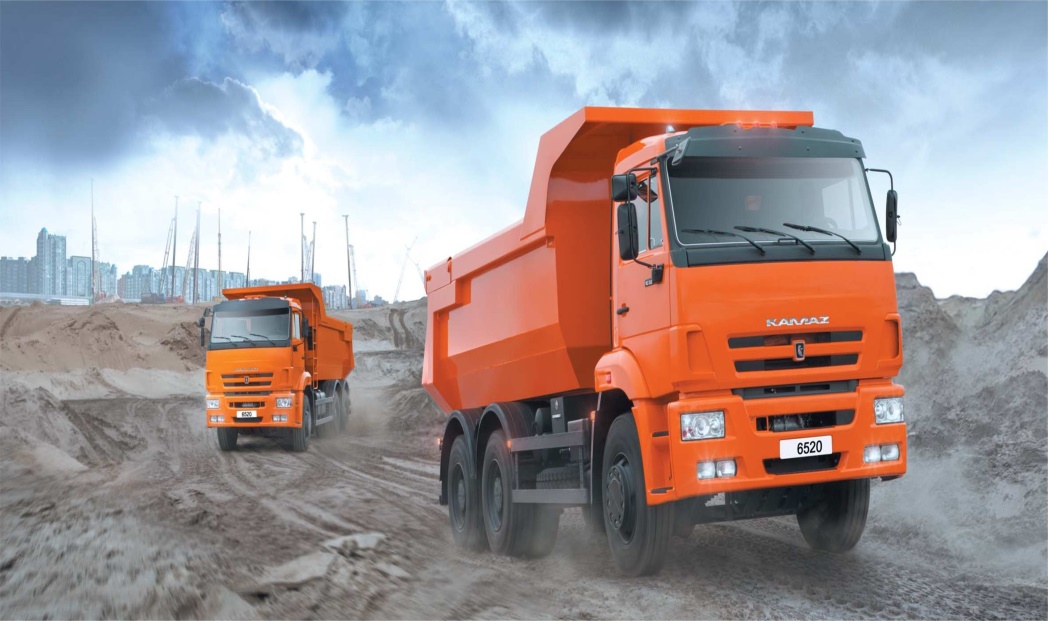 Одновременно автомобильный транспорт является основным потребителем ресурсов, расходуемых транспортным комплексом:
Техническое состояние транспортных средств и его влияние безопасность дорожного движения
Усовершенствование автомобильных дорог и постепенное приспособление человеческого организма к движению с все большими скоростями позволяют достигнуть огромных скоростей. Развитие конструкции автомобилей, казалось бы, подтверждает это мнение. На протяжении двадцатого века максимальная скорость легкового автомобиля возросла с 30-40 до 120-200 км-ч; гоночного со 100 до 300 км-ч, а на рекордных автомобилях достигнуты скорости, превышающие 1000 км-ч. Наибольшая скорость отечественных автомобилей возросла вдвое с 40-50 до 85-100 км-ч, скорость междугородних автобусов неуклонно приближается к скорости легкового автомобиля.
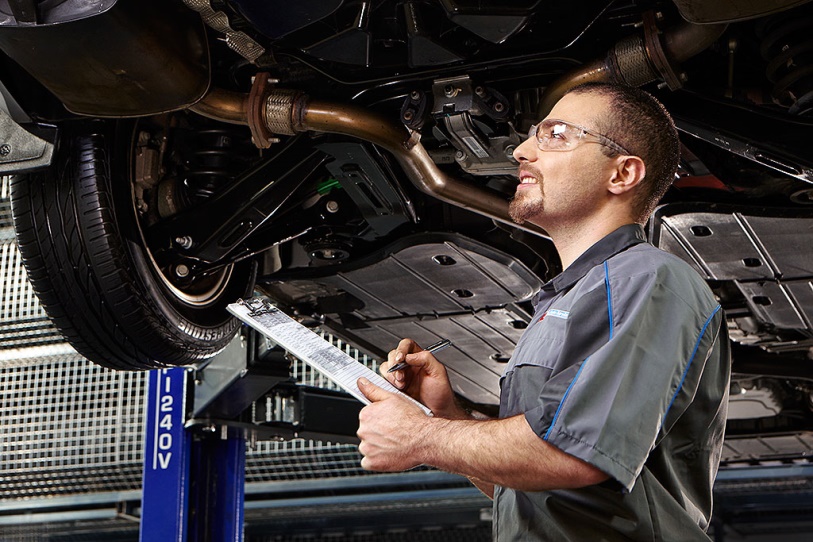 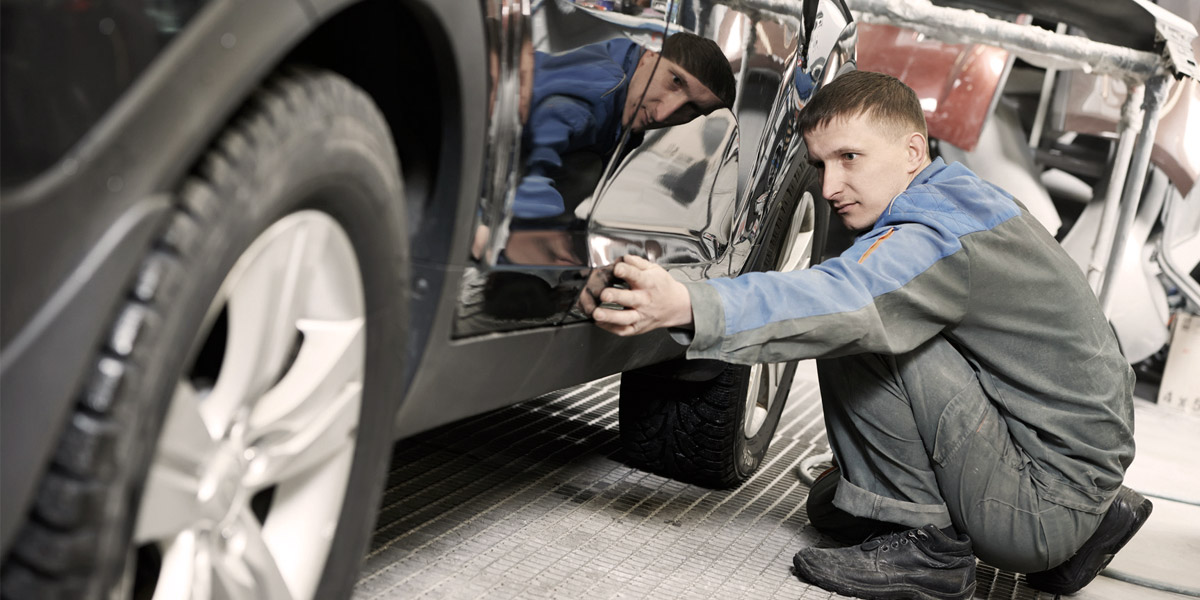 Увеличилась втрое и скорость, разрешаемая в городах с учетом требований безопасности. Рост скоростей со всей остротой постоянно ставил перед автомобилистами одну проблему за другой - необходимость эффективного торможения автомобиля, стабилизации колес, управляемости, послеаварийной и экологической безопасности, каждый раз требовался радикальный пересмотр конструкции автомобиля, иные методы управления им и параллельно существенное изменение условий движения, качества дорог и управления дорожными движениями, введение новых правил, организация технического обслуживания.
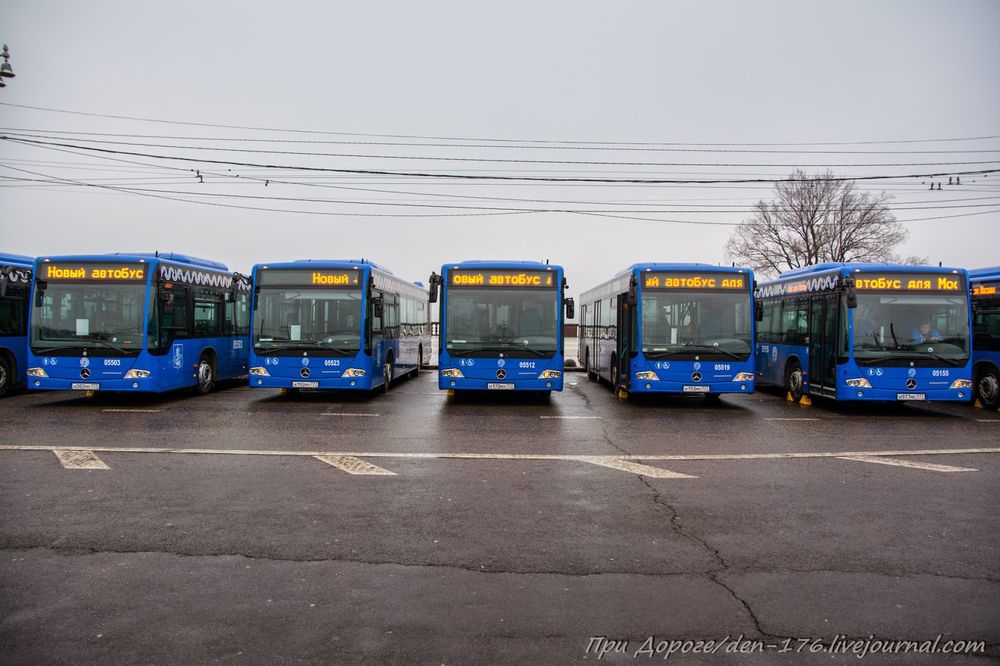 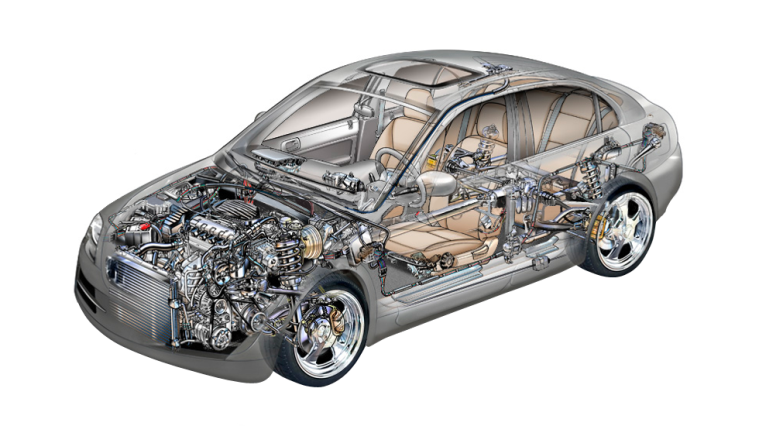 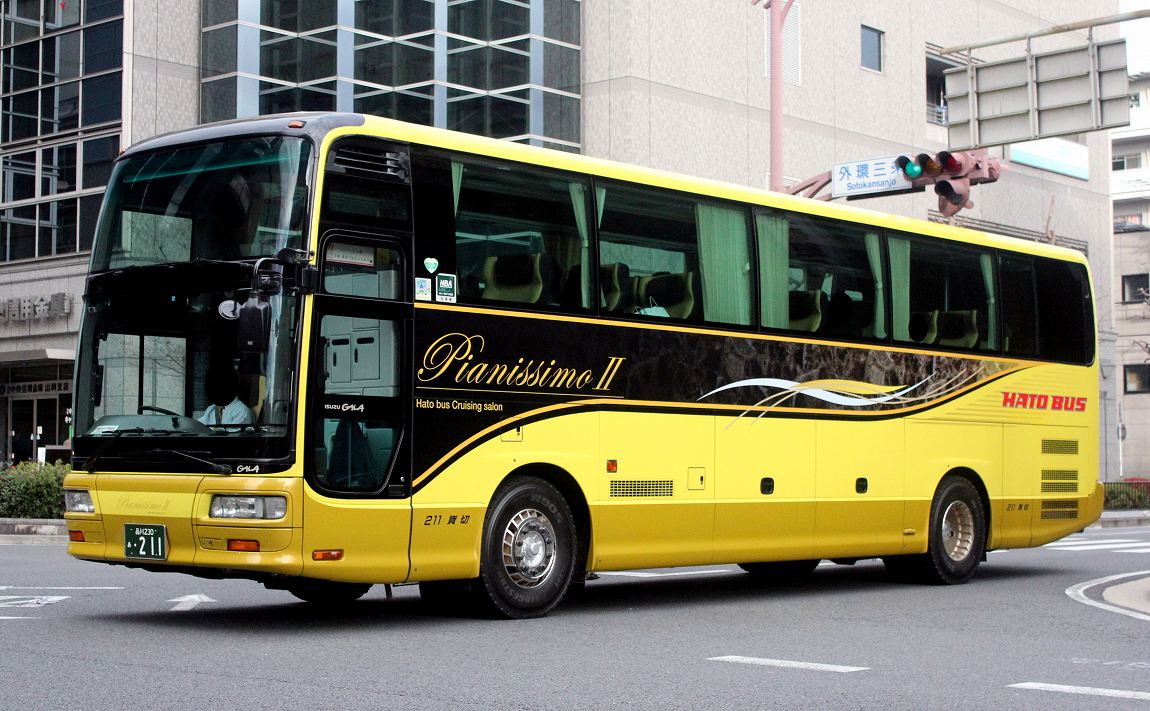 Безопасность дорожного движения стала проблемой номер один в России. Автомобили создавались на пользу и радость людям, но их развитие было таким стремительным и пошло по такому направлению, что вошло в резкое противоречие с развитием городов и дорог, с психофизиологическими возможностями людей, с необходимыми топливными и иными ресурсами. Безопасность движения зависит от множества факторов. Водитель может повлиять лишь на ходовые качества автомобиля - что, однако, весьма существенно, тогда как на его движение прямо или косвенно оказывают влияние все остальные факторы.
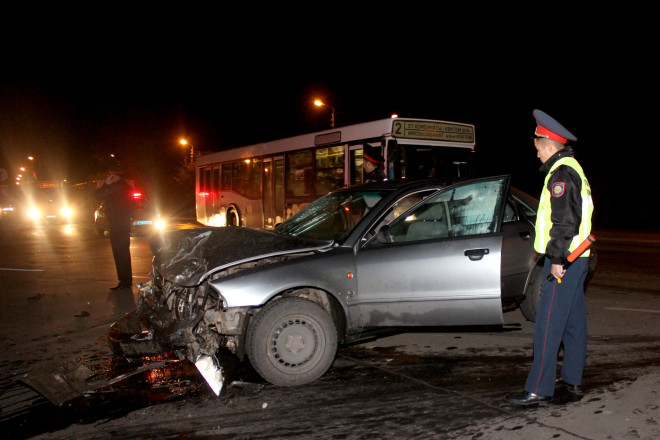 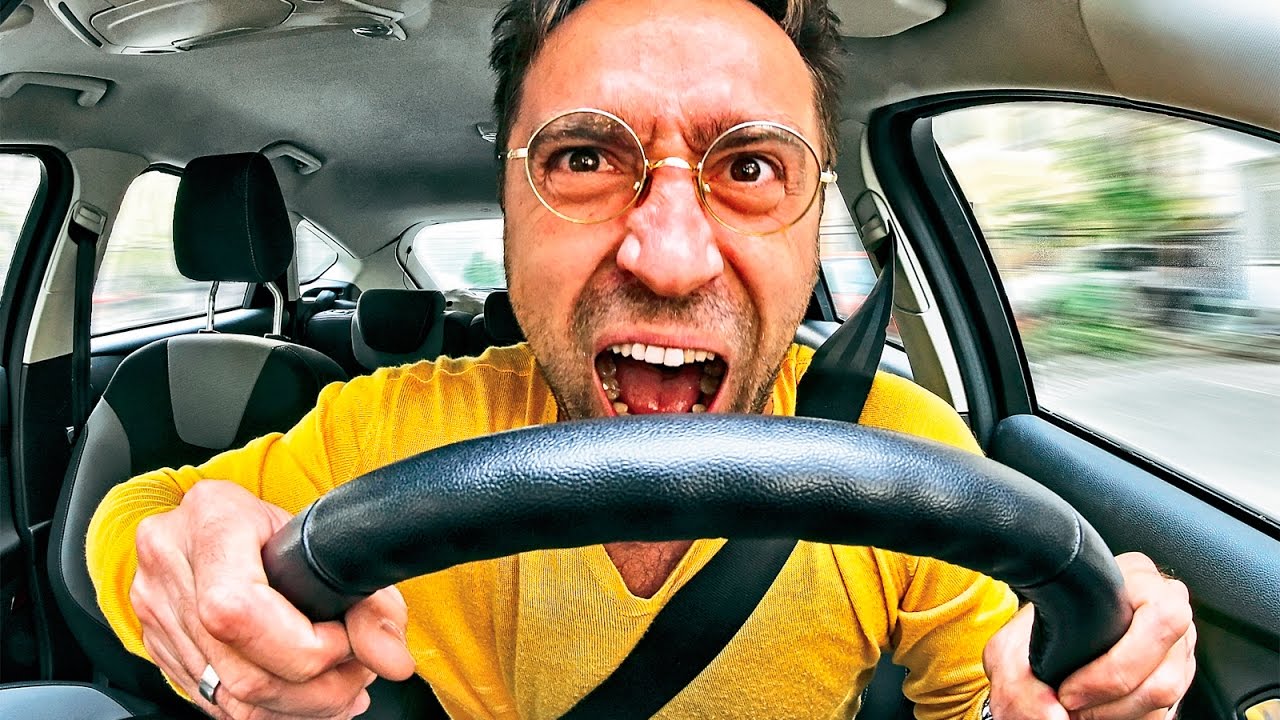 Техническая эксплуатация автомобилей определяет следующие факторы транспортного процесса:
Технически неисправные автомобили являются причиной около 10% ДТП, в том числе по неисправностям:
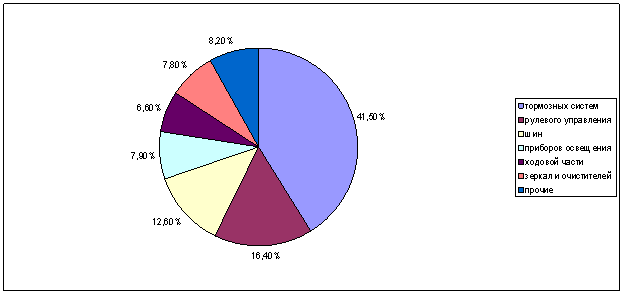 Различают пять видов технического состояния автомобиля:
Надежность автомобиля - это свойство автомобиля выполнять заданные функции, сохраняя свои эксплуатационные показатели в заданных пределах в течение требуемого отрезка времени или наработки. А это значит, что надежность - это способность автомобиля работать без поломок и преждевременного износа деталей, нарушения регулировок механизмов и систем, то есть работать без остановок по техническим причинам в течение определенного времени (пробега).
Надежность зависит от :
Условия влияющие на безопасность:
СПАСИБО 
ЗА
ВНИМАНИЕ